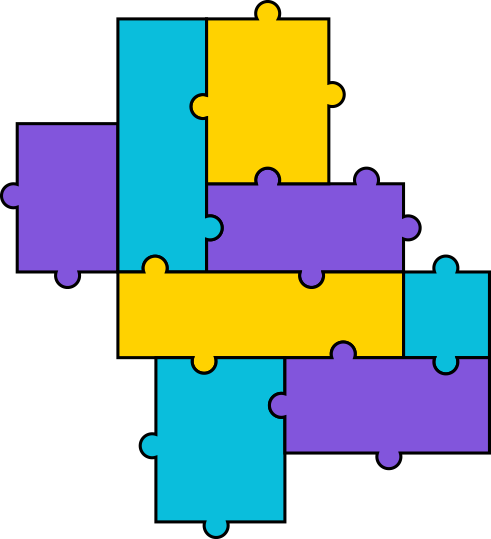 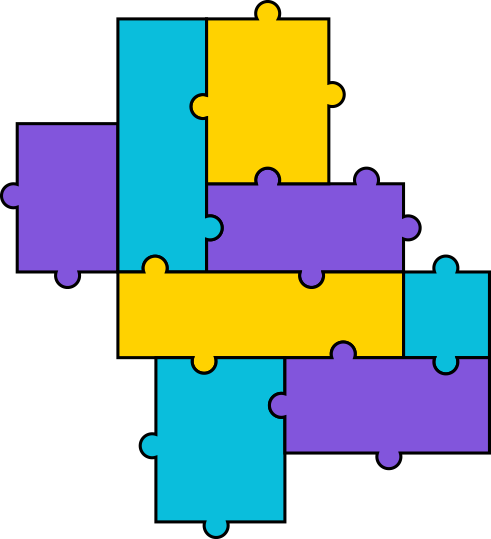 Anti-Bullying Week 2020Primary Lesson PPT
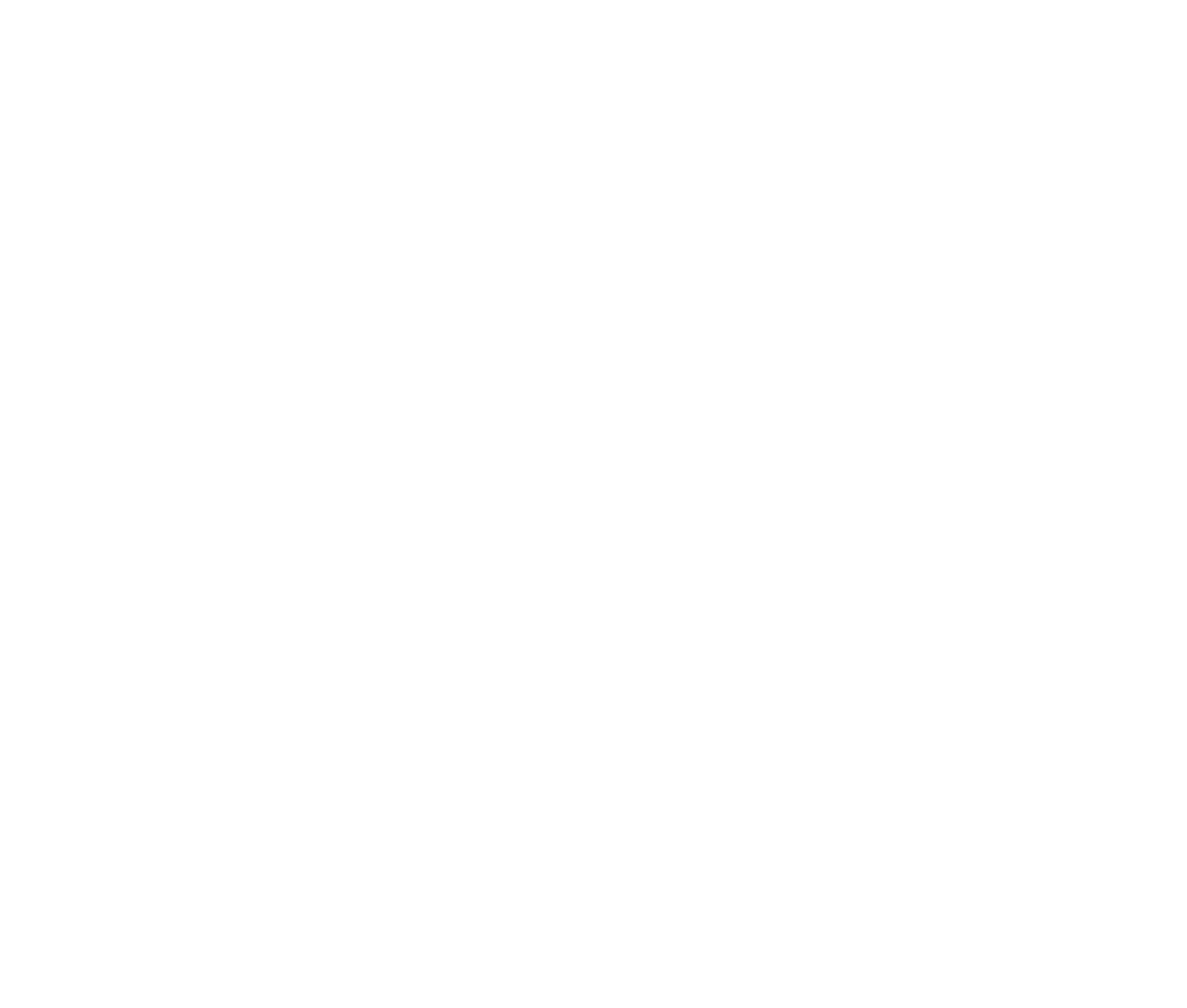 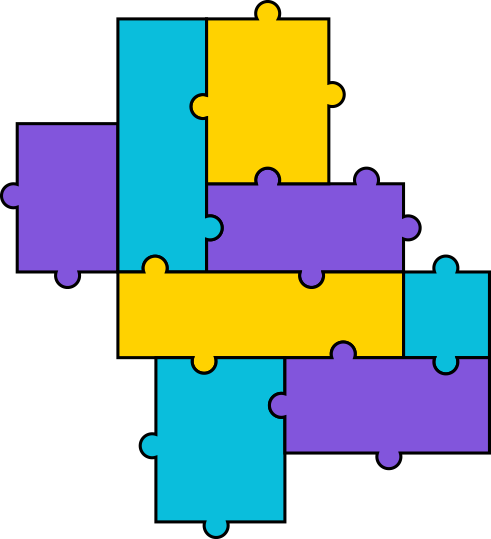 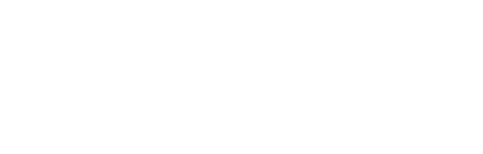 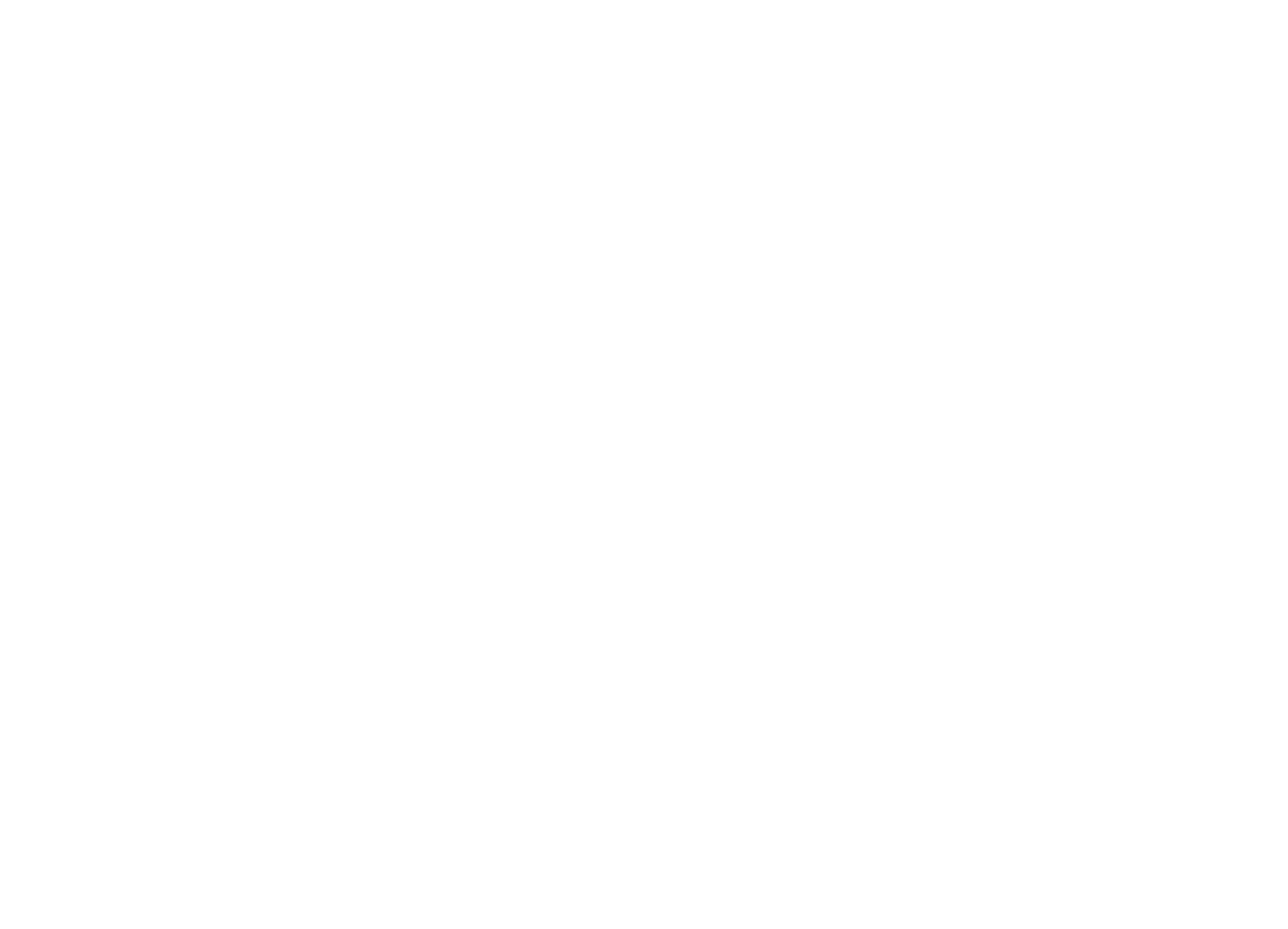 Is this bullying?
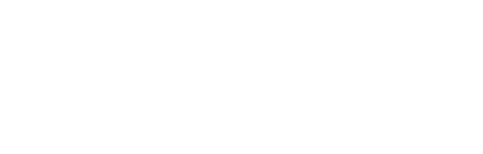 The ABA (Anti-Bullying Alliance) defines bullying as:
The repetitive, intentional hurting of one person or group by another person or group, where the relationship involves an imbalance of power.
Bullying can be physical, verbal or psychological.  
It can happen face-to-face or online.
[Speaker Notes: ABA definition of bullying. Very important that we have a shared understanding of what bullying is. You could replace with your own school definition.]
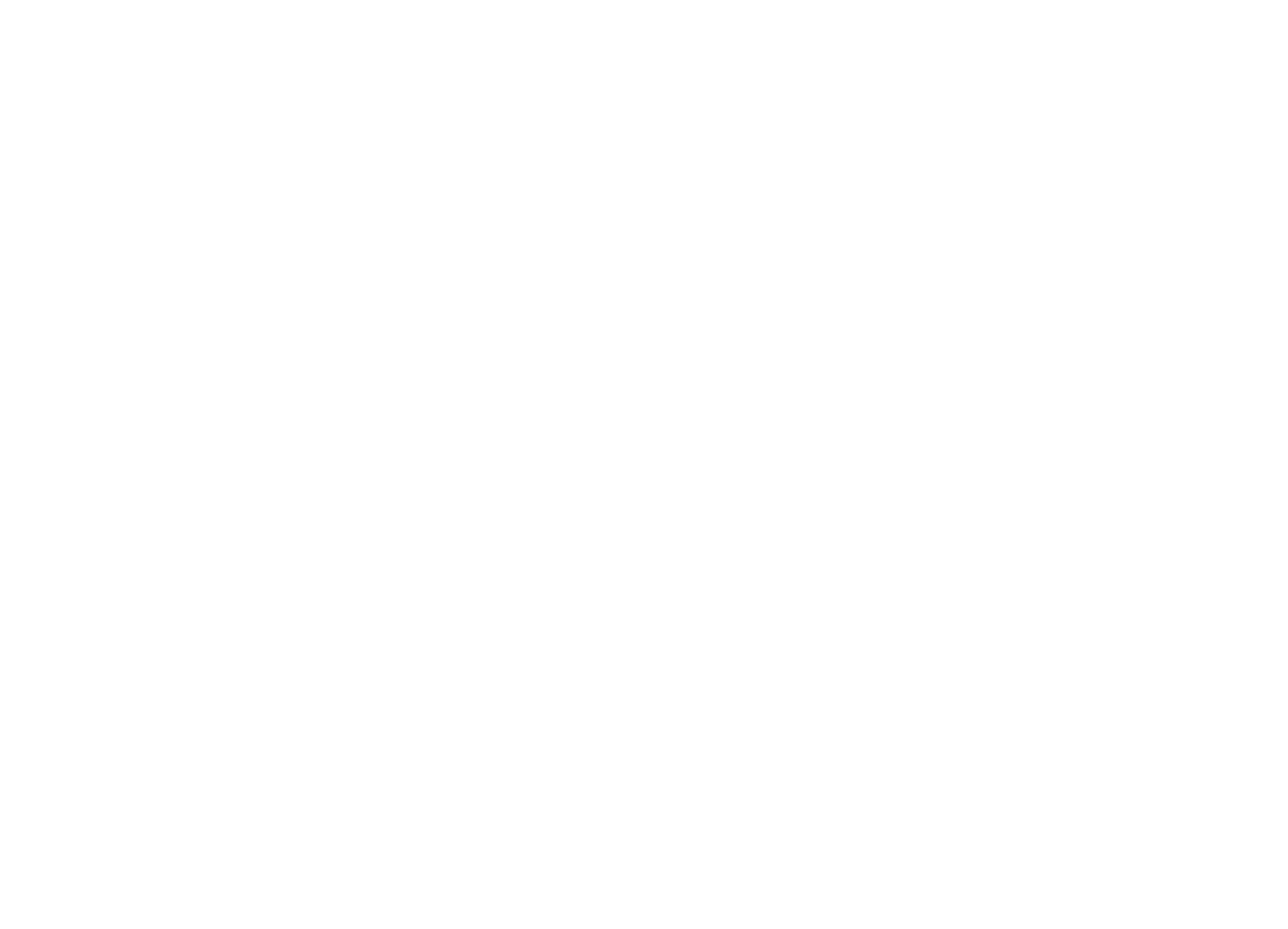 What is happening?
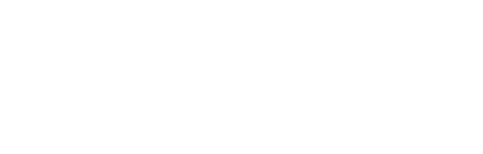 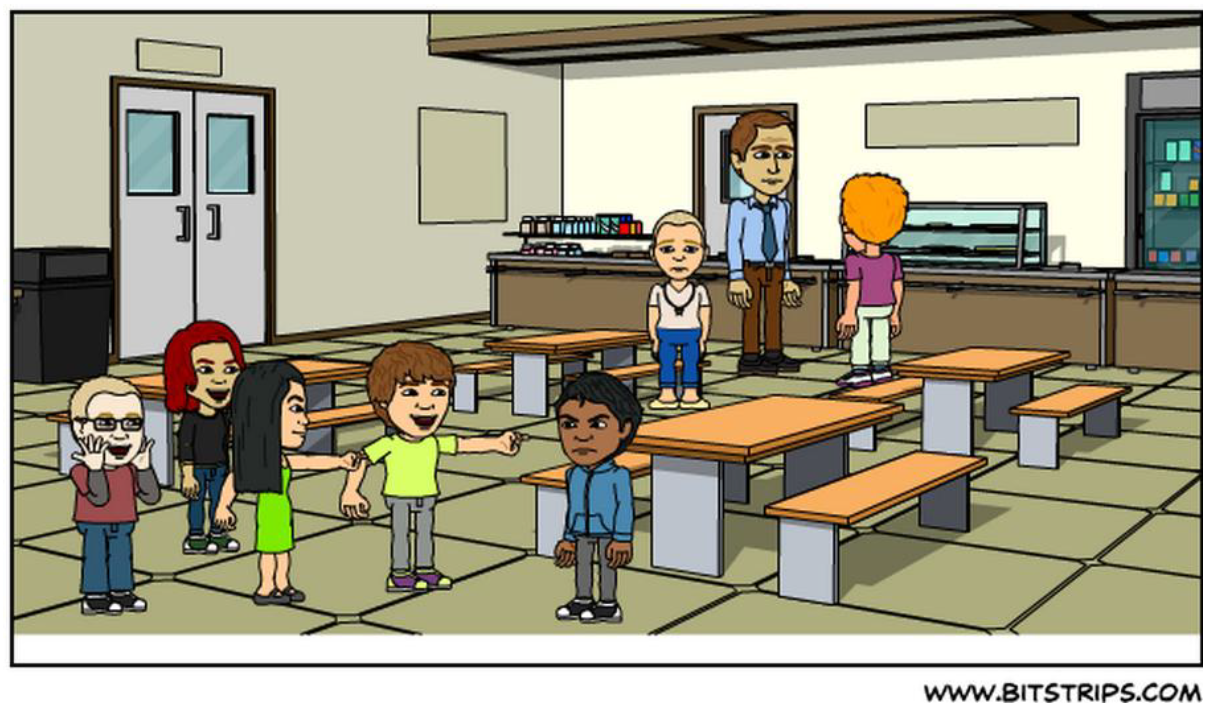 What can you see in this picture?
What do you think is happening here?
How do you think the children in the picture are feeling?
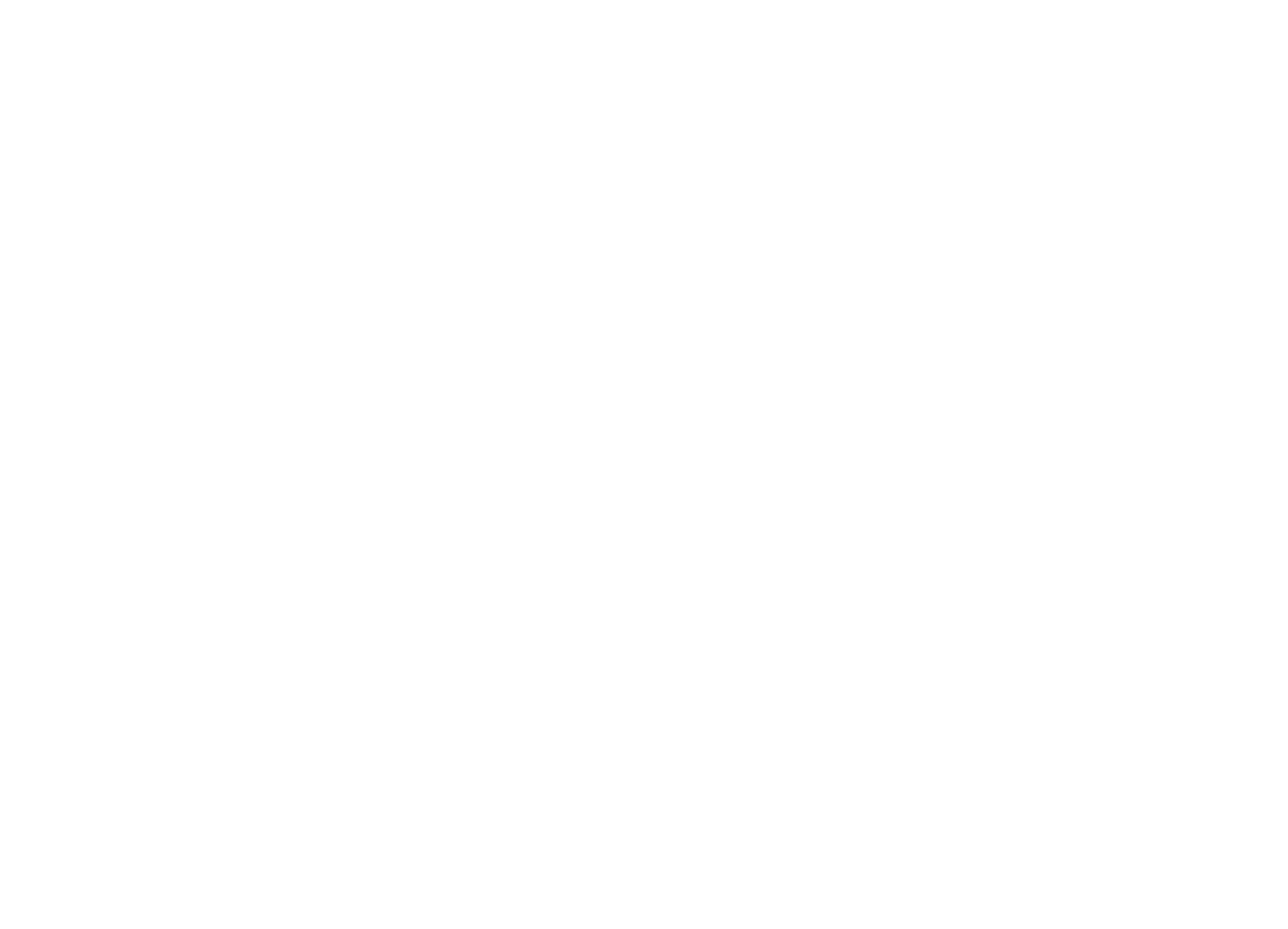 Bullying as a group behaviour
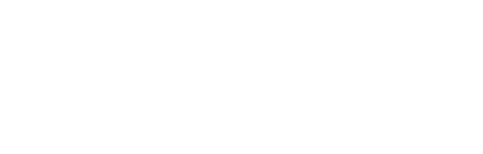 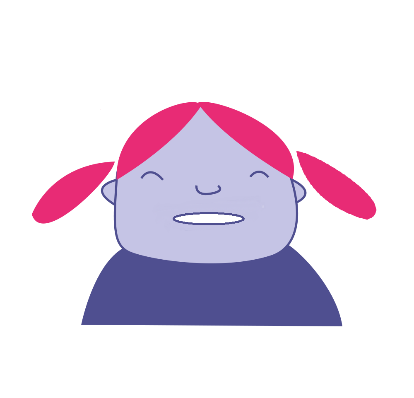 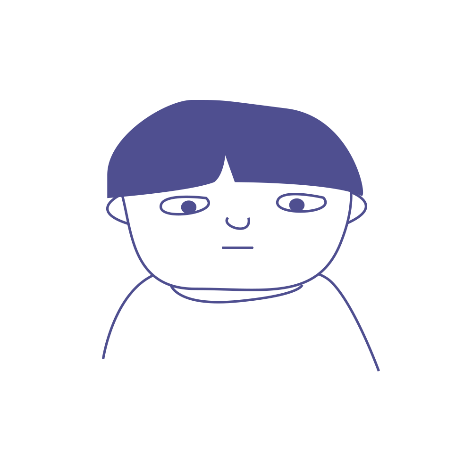 The ringleader (Bully) - Initiating and leading the bullying but not always the person ‘doing’ the bullying. 

The target - The person at whom the bullying is aimed.
‘Ringleader’
‘Target’
[Speaker Notes: There is a target (some call that individual a ‘victim’) and a ringleader (some call that individual a ‘bully’). That ringleader does majority of the bullying activity and leads on it. 

But there are other key roles that are important to be aware of. 

Based on Salmivalli et al The Participant Role Scale. In: Cowie, H. and Wallace, P. Peer Support in Action: From Bystanding to Standing By. © Sage 2000.]
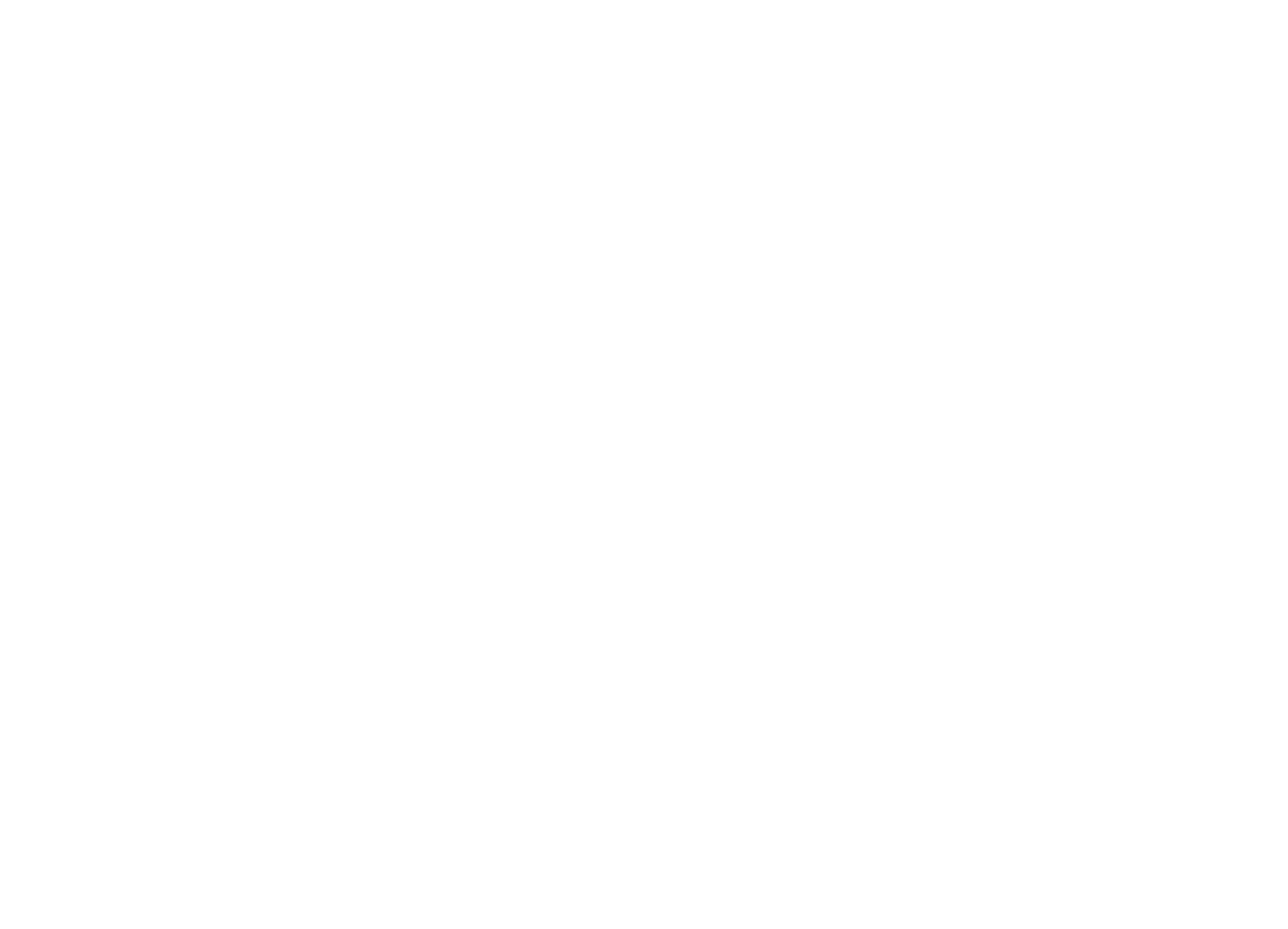 Bullying as a group behaviour
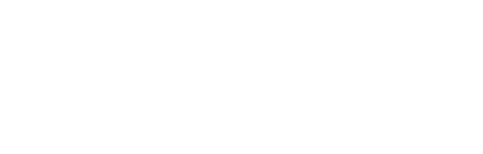 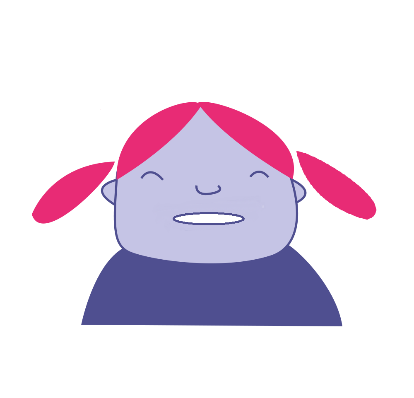 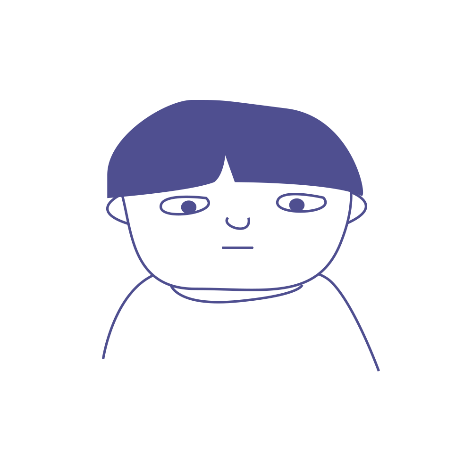 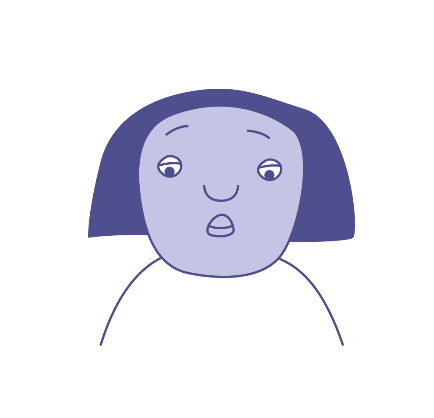 ‘Ringleader’
Reinforcer(s) - Supports the bullying, might laugh or encourage other people to ‘collude’ with what is going on.
‘Target’
‘Reinforcer’
[Speaker Notes: There is also a group we call ‘reinforcers‘. They give power to the ringleader. They may not get involved directly in bullying but they incite the ‘ringleader’ and gather others to see what is happening.
They may laugh along with the bullying and give the ‘ringleader’ encouragement.
Based on Salmivalli et al The Participant Role Scale. In: Cowie, H. and Wallace, P. Peer Support in Action: From Bystanding to Standing By. © Sage 2000.]
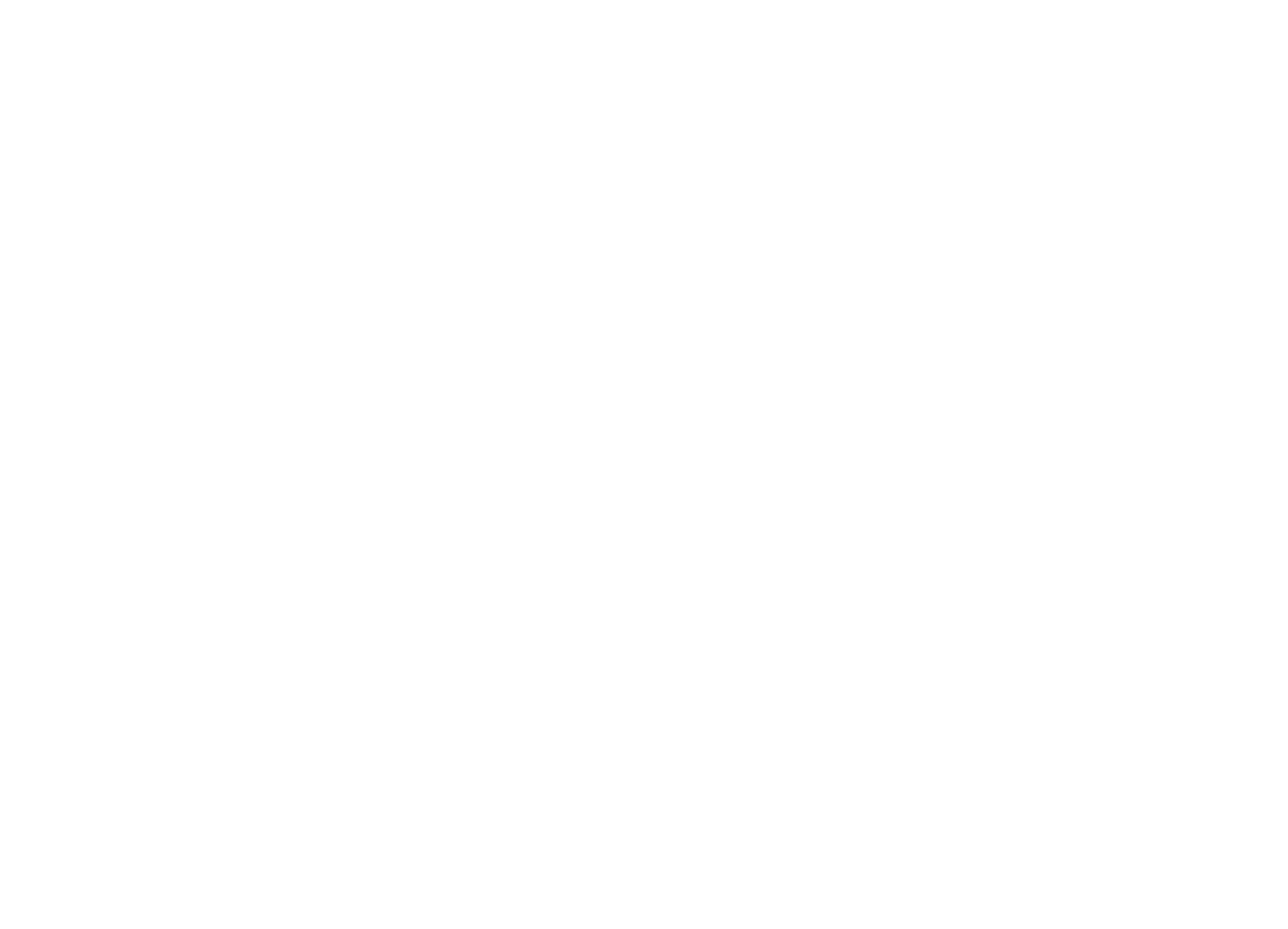 Bullying as a group behaviour
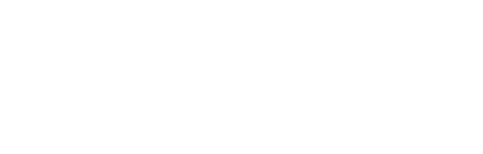 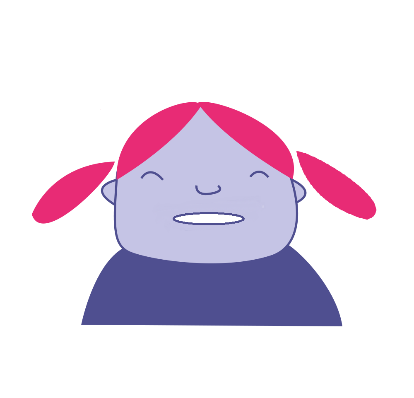 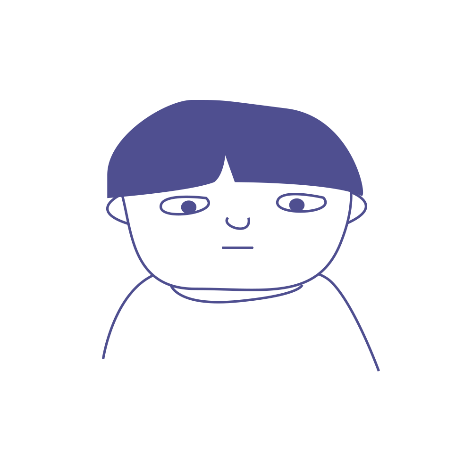 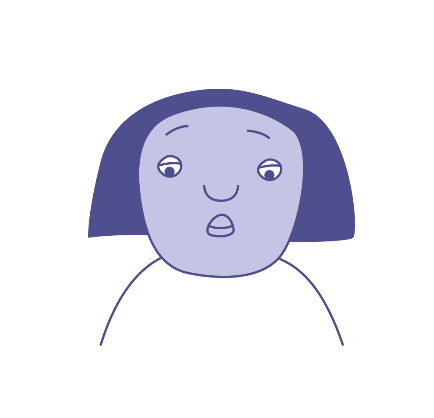 ‘Ringleader’
Assistant(s) - Actively involved in ‘doing’ the bullying.
‘Target’
‘Reinforcer’
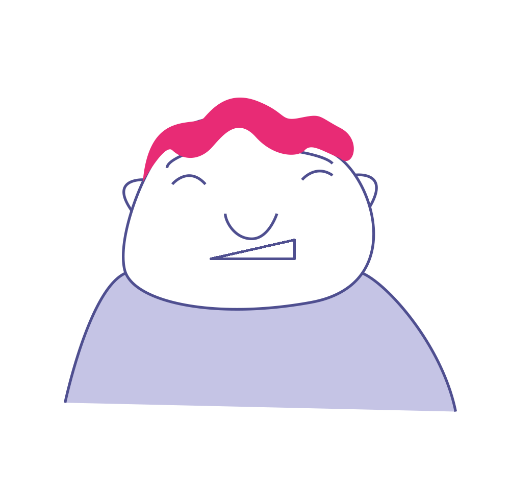 ‘Assistant’
[Speaker Notes: Then there are Assistants. The ‘assistant’ joins in with the bullying even though someone else has started it, and provides physical or other assistance to the ‘ringleader’. 
Based on Salmivalli et al The Participant Role Scale. In: Cowie, H. and Wallace, P. Peer Support in Action: From Bystanding to Standing By. © Sage 2000.]
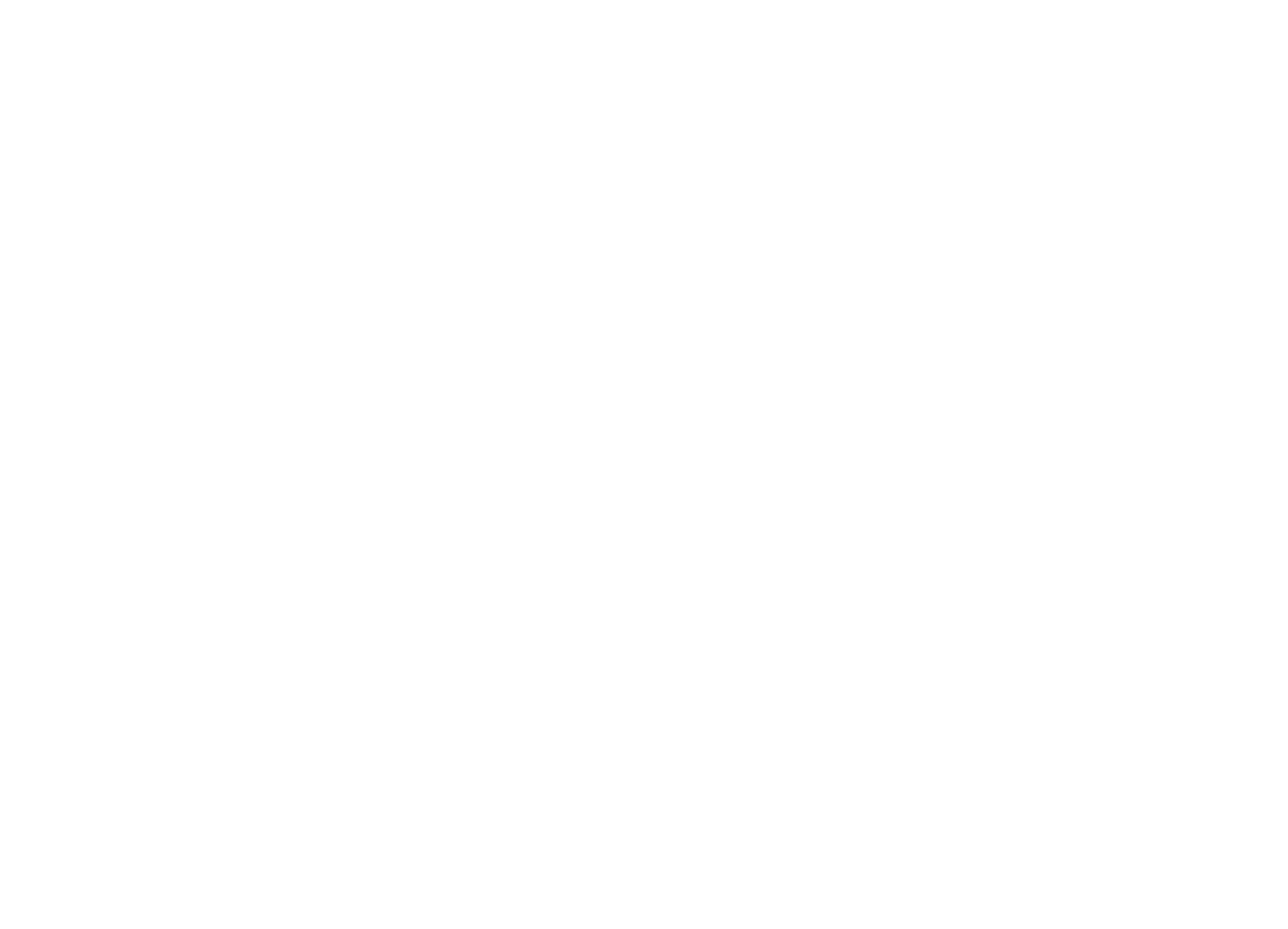 Bullying as a group behaviour
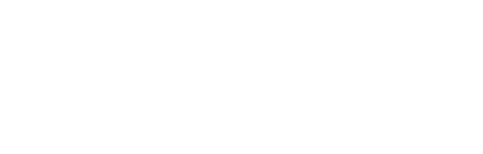 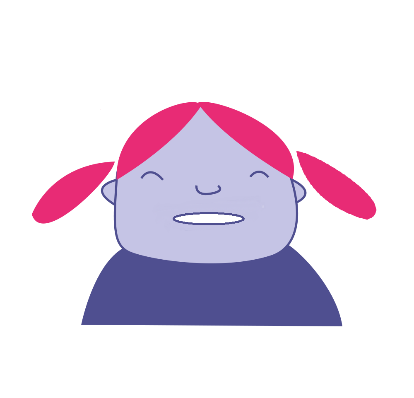 Defender(s) - Stands up for someone being bullied. Knows that bullying is wrong and feels confident enough to do something about it. This might involve talking to an adult in school.
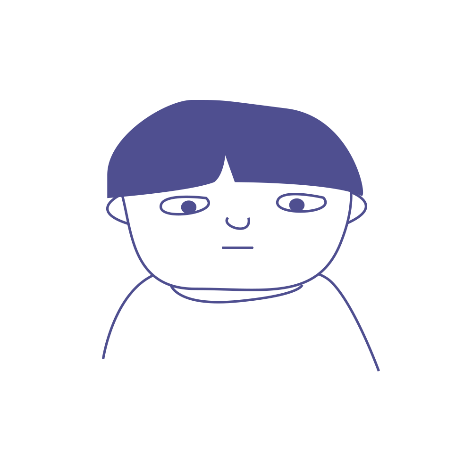 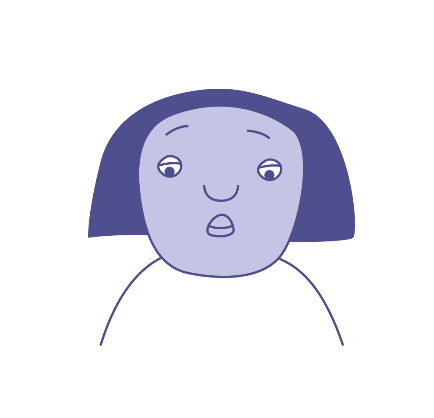 ‘Ringleader’
‘Target’
‘Reinforcer’
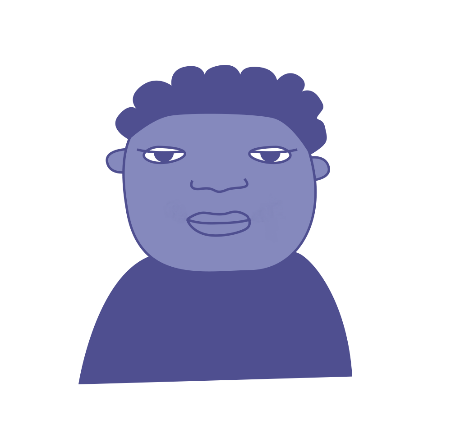 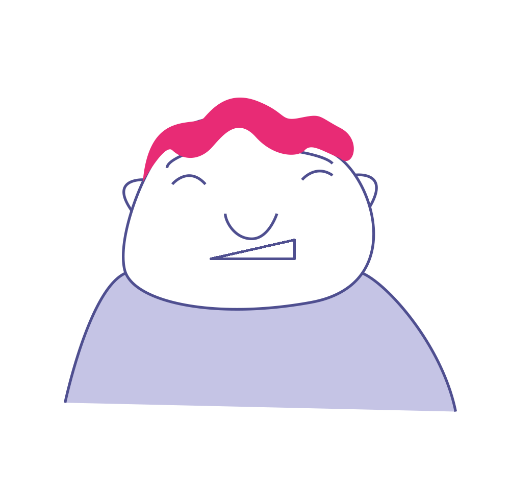 ‘Defender’
‘Assistant’
[Speaker Notes: Then there are a group called ‘defenders’. The ‘defender’ supports and defends the ‘target’. They may do this openly by confronting the ringleader but may also do this more covertly for example, by telling a teacher or calling into question the power of the ‘ringleader’ with the ‘reinforcer’ and ‘assistant’. They may also provide friendship and encouragement to the ‘target’ empowering them to ‘say no’ to the bullying happening to them. 

Based on Salmivalli et al The Participant Role Scale. In: Cowie, H. and Wallace, P. Peer Support in Action: From Bystanding to Standing By. © Sage 2000.]
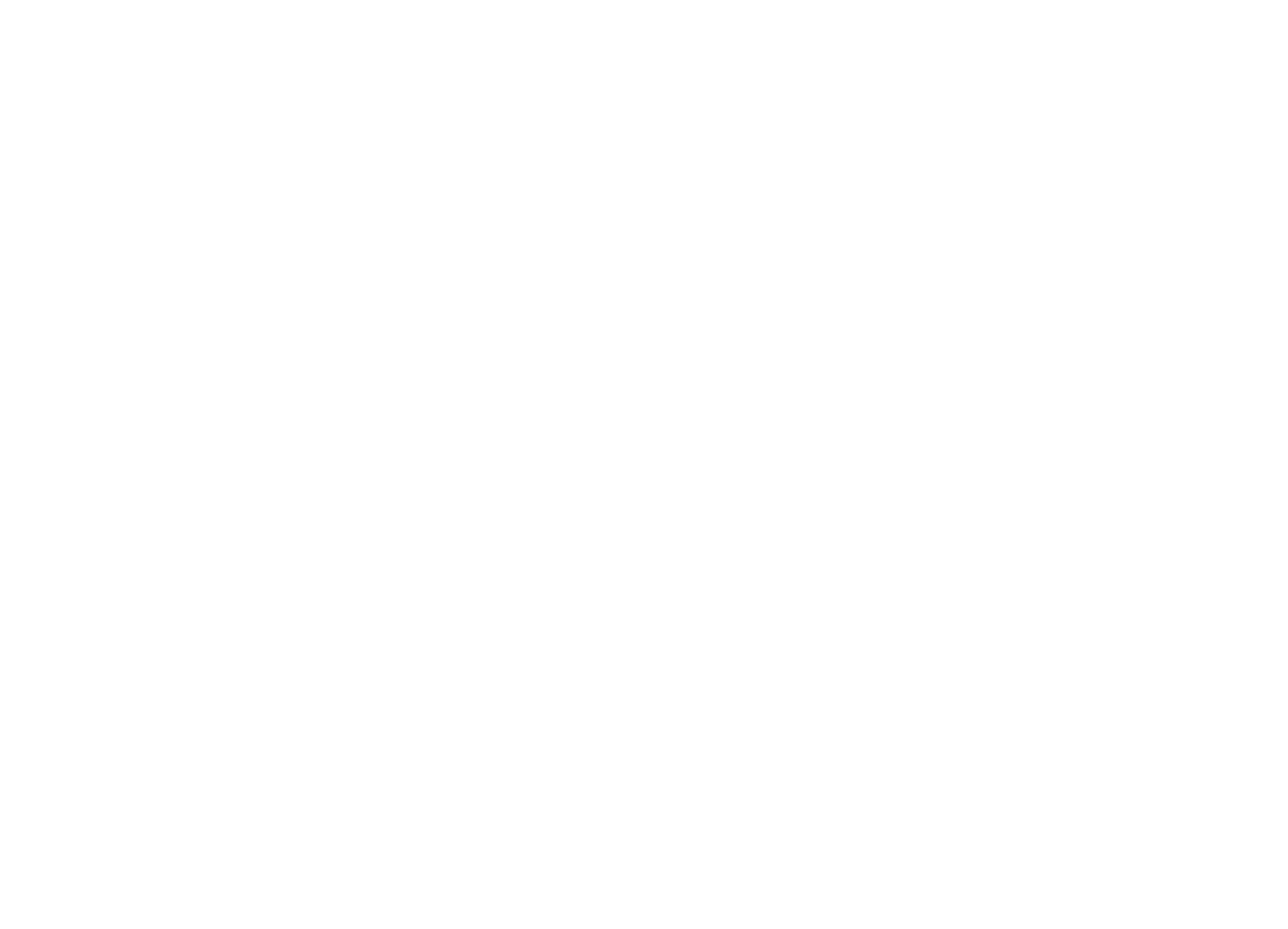 Bullying as a group behaviour
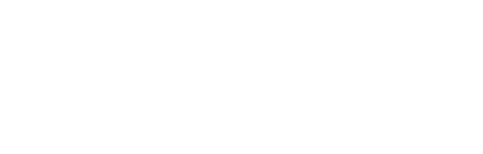 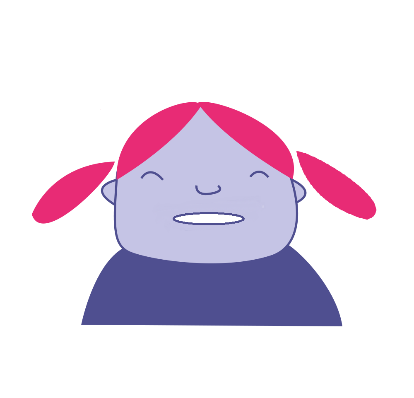 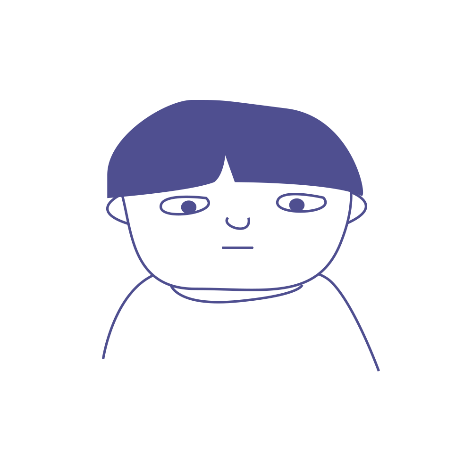 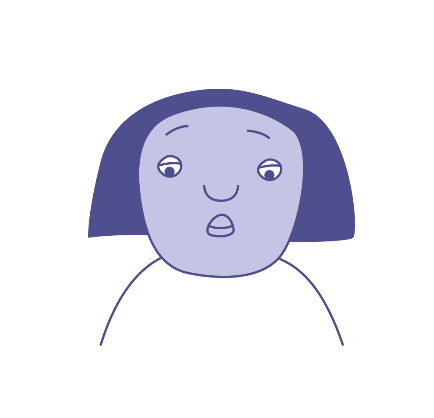 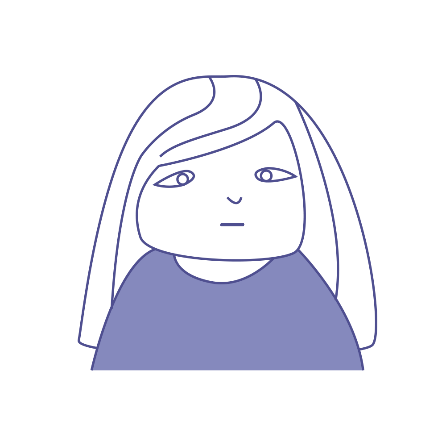 ‘Ringleader’
‘Target’
‘Reinforcer’
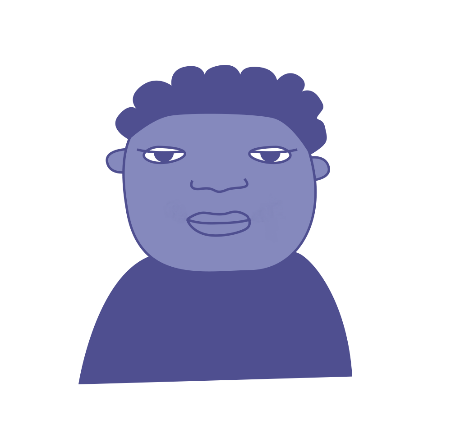 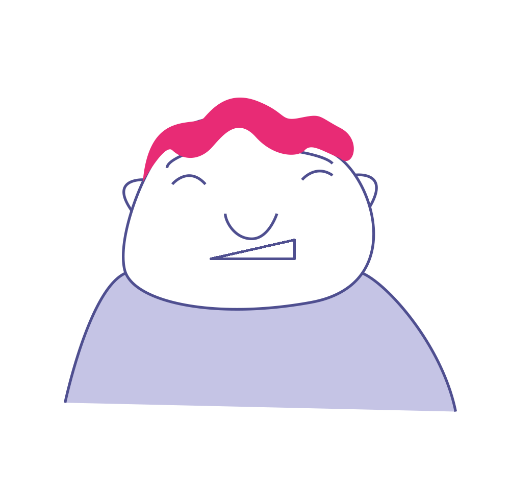 ‘Outsider’
Outsider(s) - Ignores any bullying and doesn’t want to get involved.
‘Defender’
‘Assistant’
[Speaker Notes: Finally, on the periphery of the bullying incident is the group called ‘outsiders’. An ‘outsider’ stays removed from the bullying situation and either pretends not to notice or really isn’t aware of what is happening. The ‘outsider’ does nothing about the bullying.

Based on Salmivalli et al The Participant Role Scale. In: Cowie, H. and Wallace, P. Peer Support in Action: From Bystanding to Standing By. © Sage 2000.]
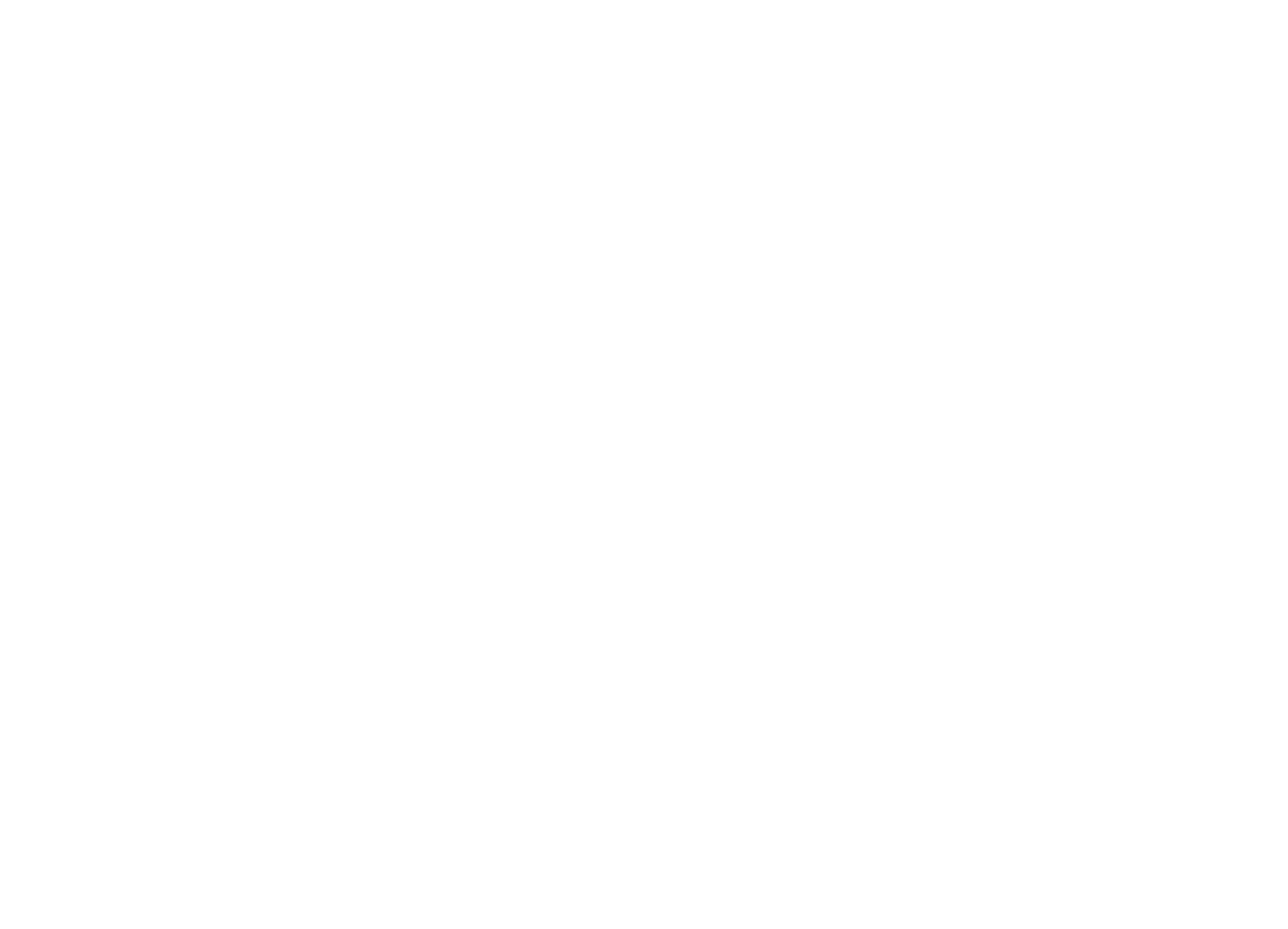 Bullying as a group behaviour
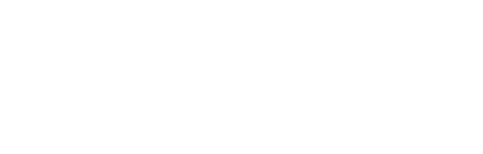 The ringleader – Starting and leading the bullying but not always the person ‘doing’ the bullying. 

The target - The person who is being bullied.

Assistant(s) - Actively involved in ‘doing’ the bullying. 

Reinforcer(s) - Supports the bullying, might laugh or encourage other people to carry on what is going on. 

Defender(s) - Stands up for someone being bullied. Knows that bullying is wrong and feels confident enough to do somethingabout it. This might involve talkingto an adult in school. 

Outsider(s) - Ignores any bullying and doesn’t want to get involved.
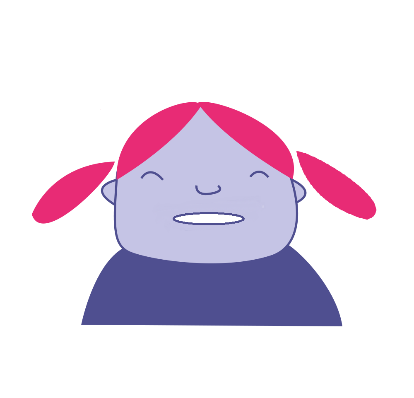 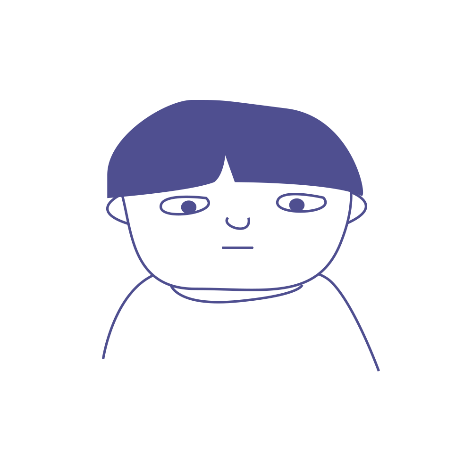 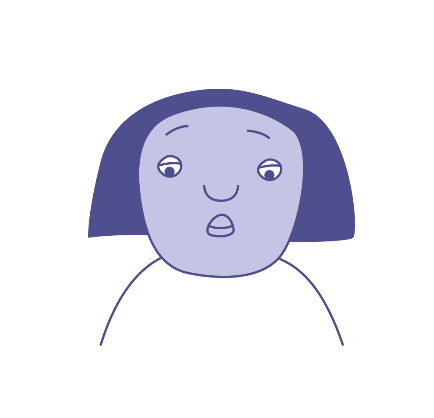 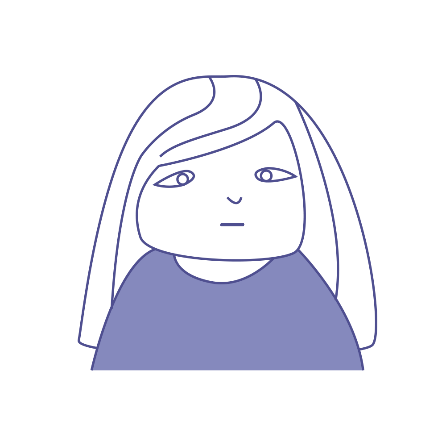 ‘Ringleader’
‘Target’
‘Reinforcer’
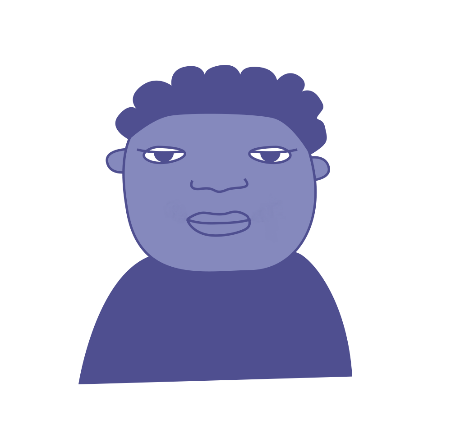 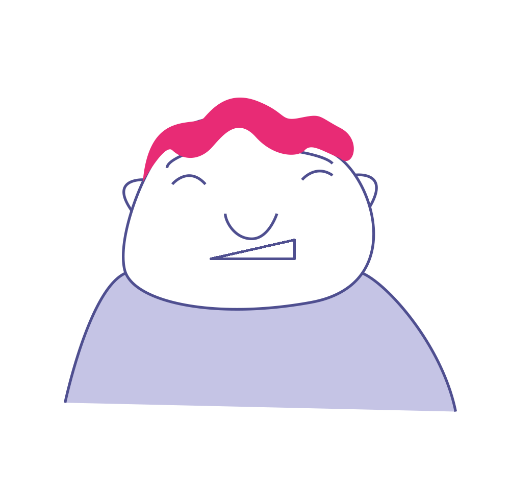 ‘Outsider’
‘Defender’
‘Assistant’
[Speaker Notes: Here is a round up of all the roles. 

Based on Salmivalli et al The Participant Role Scale. In: Cowie, H. and Wallace, P. Peer Support in Action: From Bystanding to Standing By. © Sage 2000.]
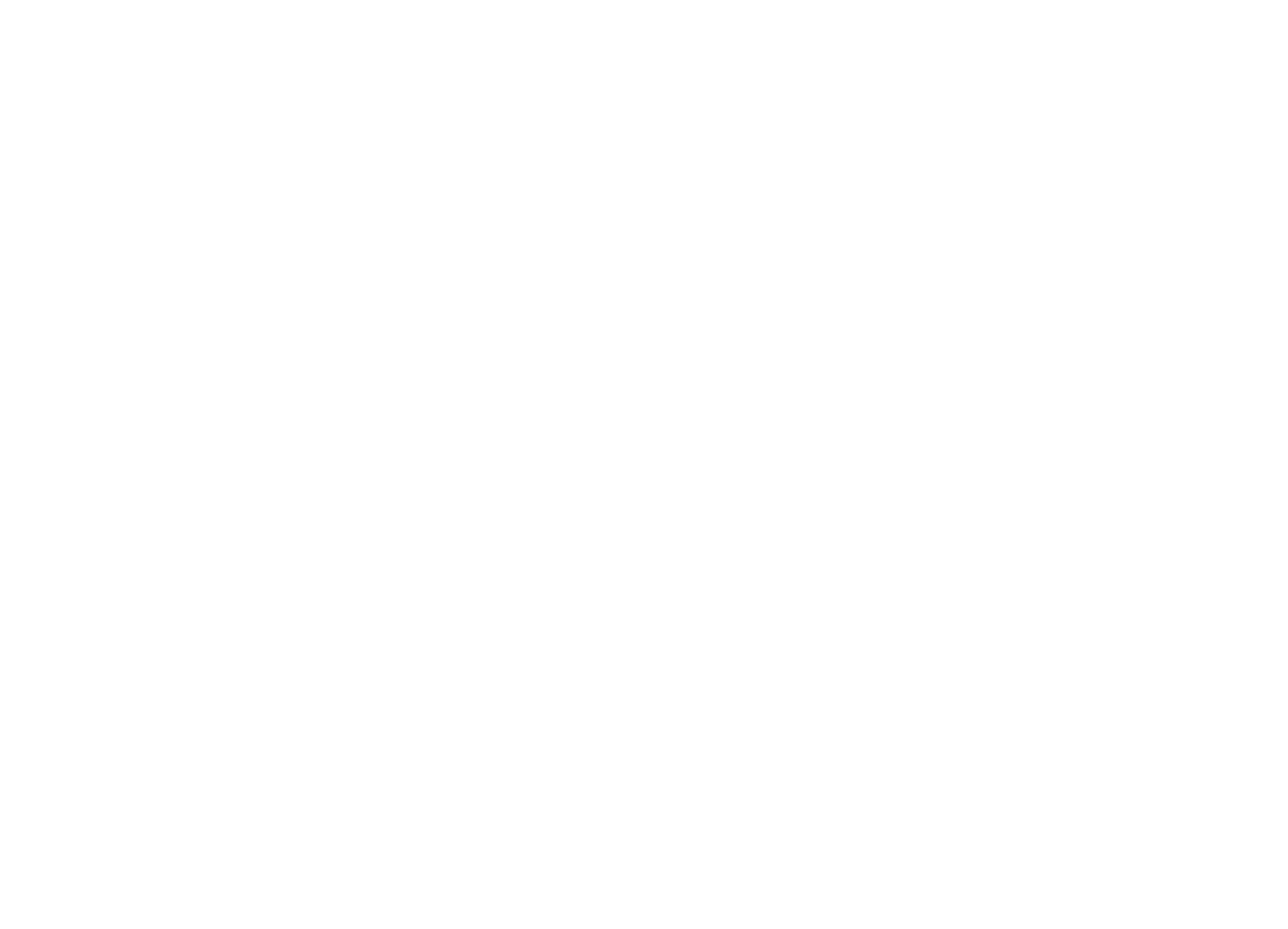 United against bullying
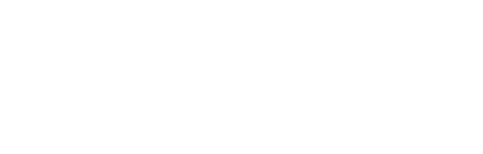 We must stand united against bullying in order to make change. Do you agree/disagree? 

What changes do we need to make in order to unite against bullying?
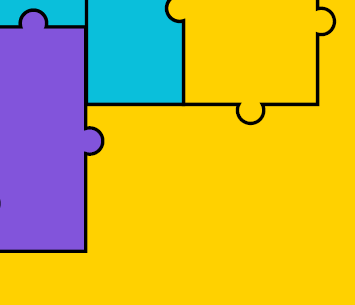 What do we already do?
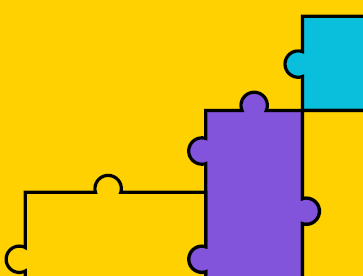 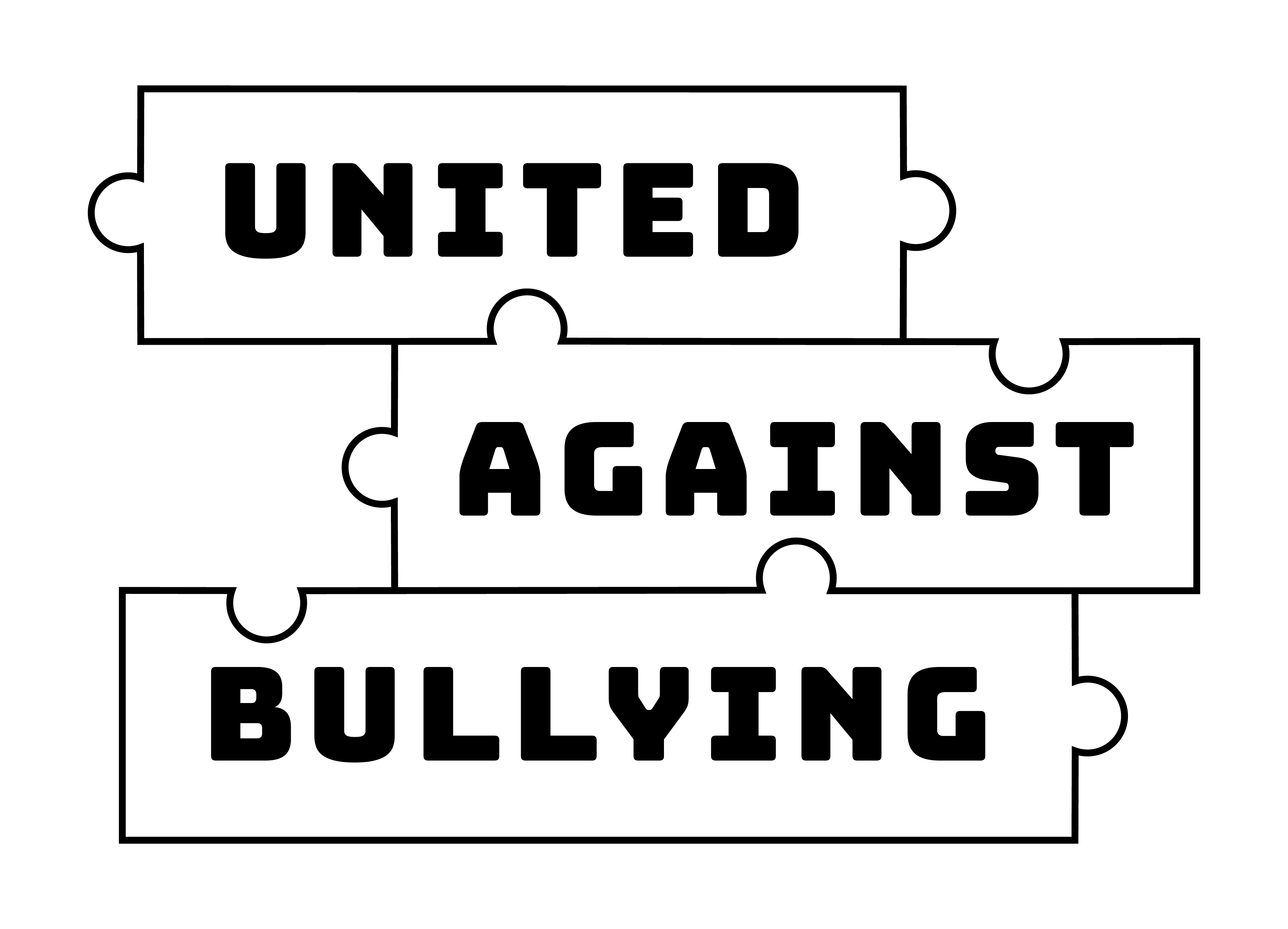 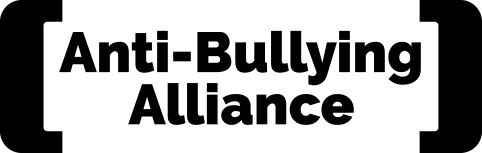 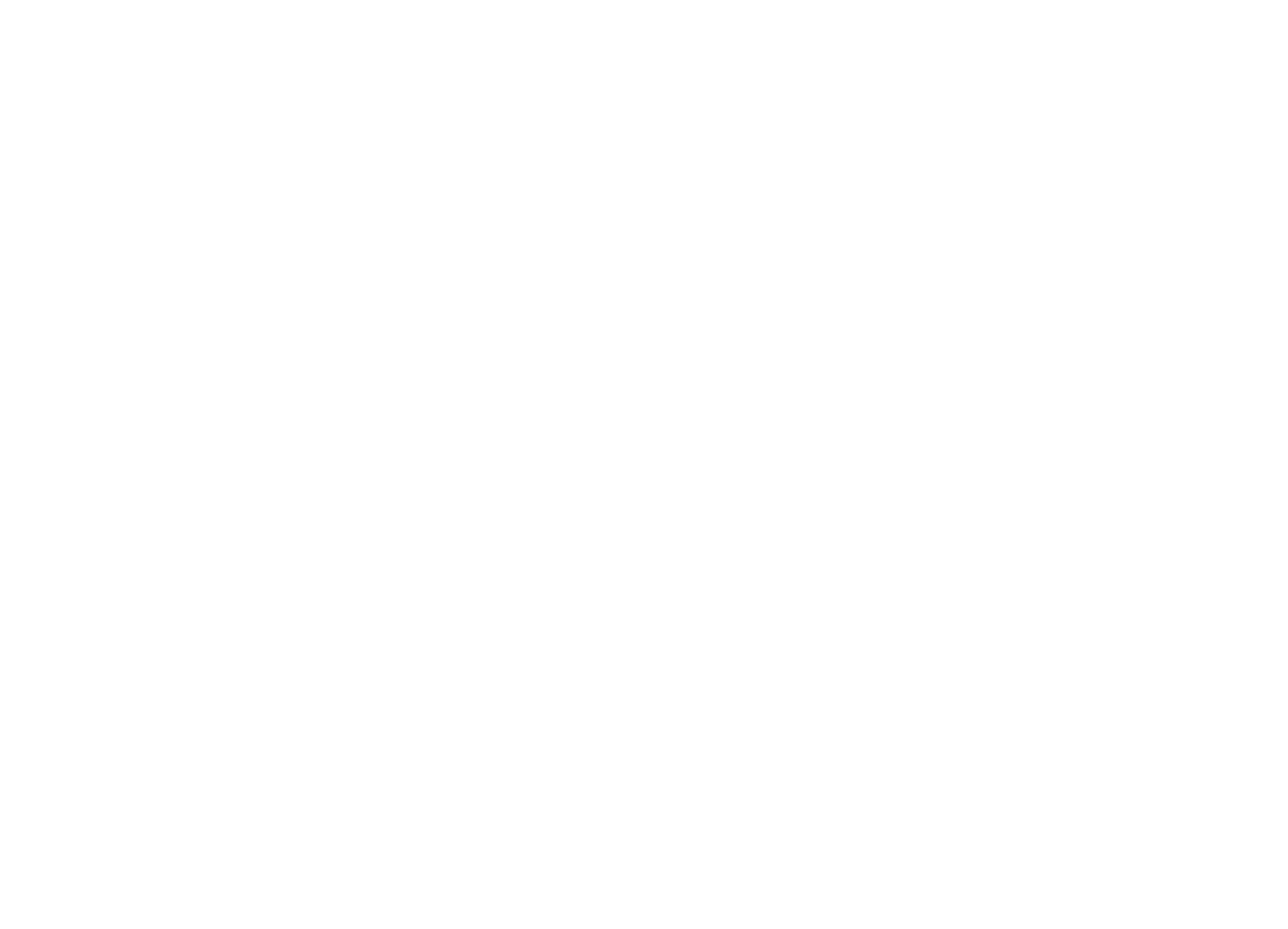 United against bullying
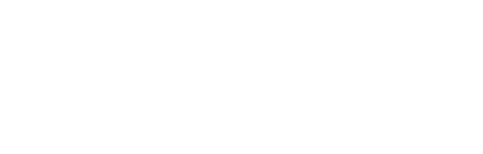 Does it go beyond school / teachers /   learners? 
  Are we all doing everything we can? 
  What more could we do?
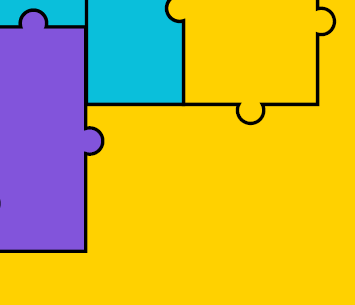 What part will you play?
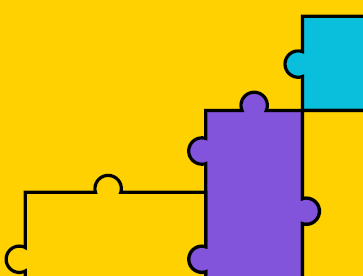 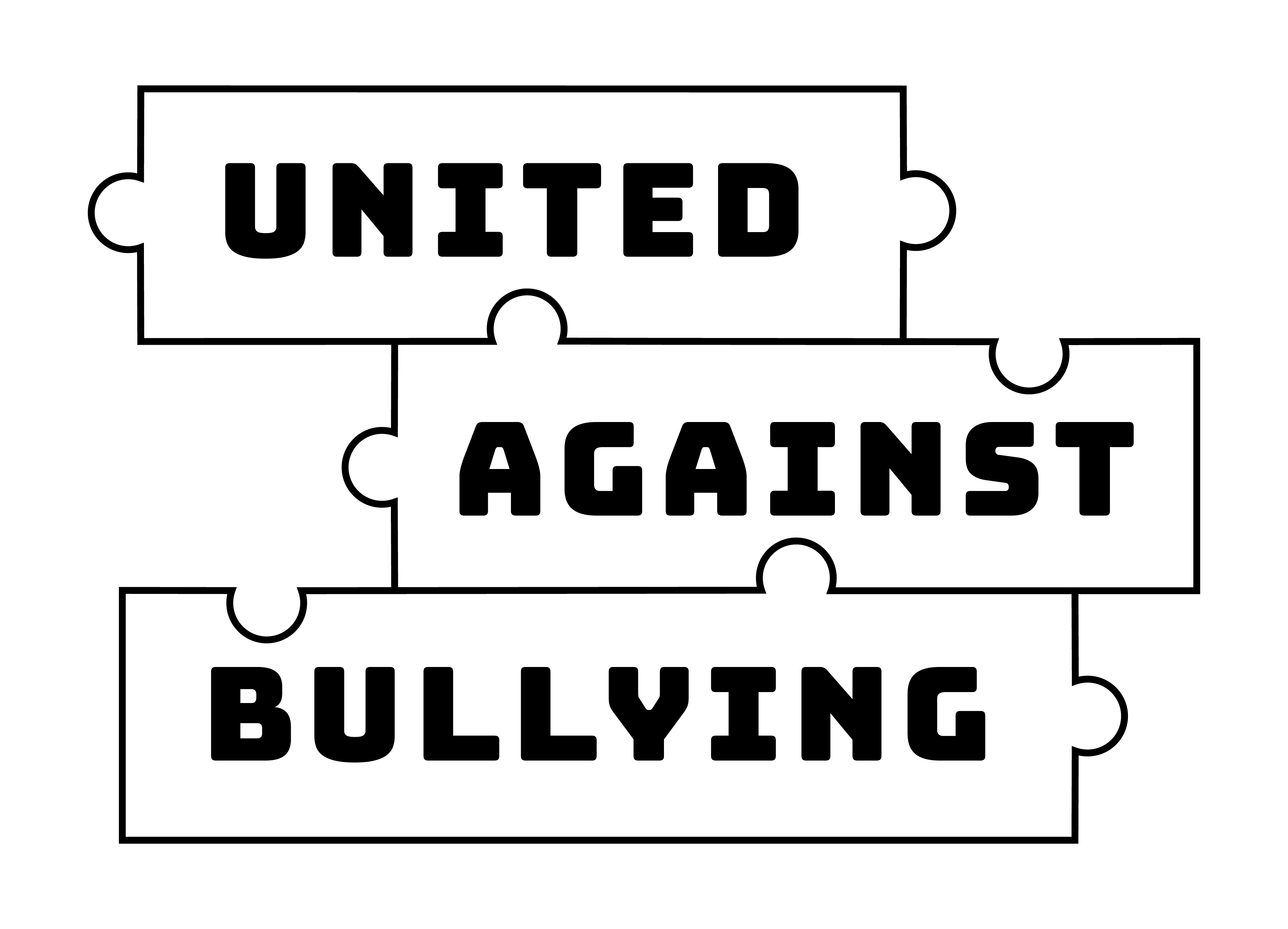 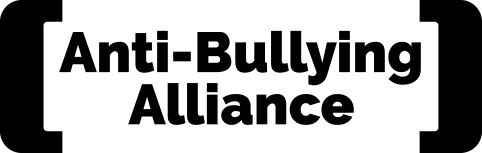 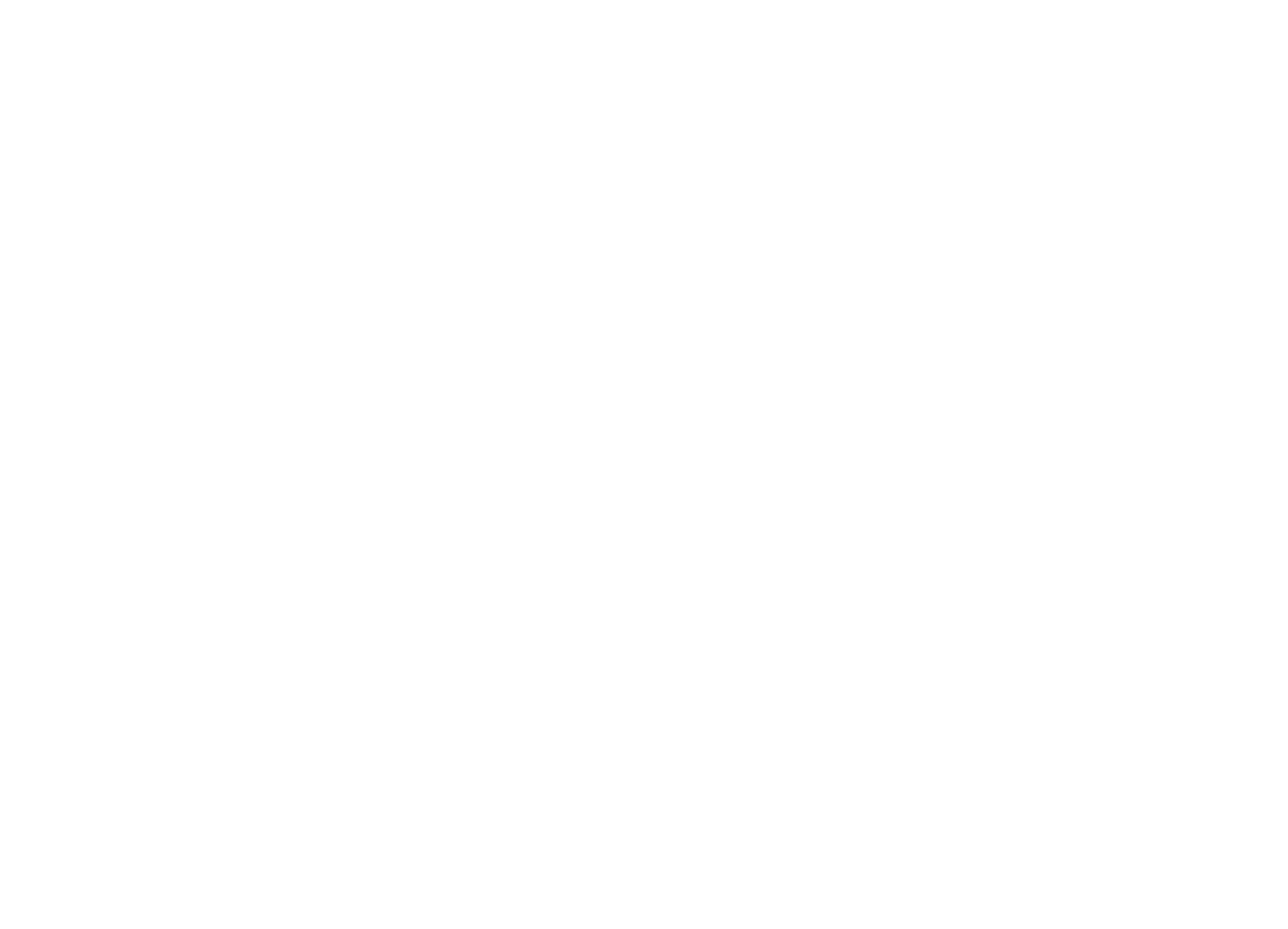 Film slide
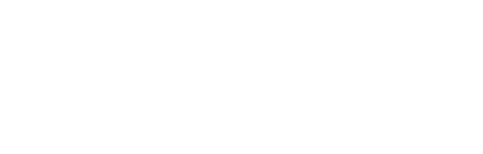 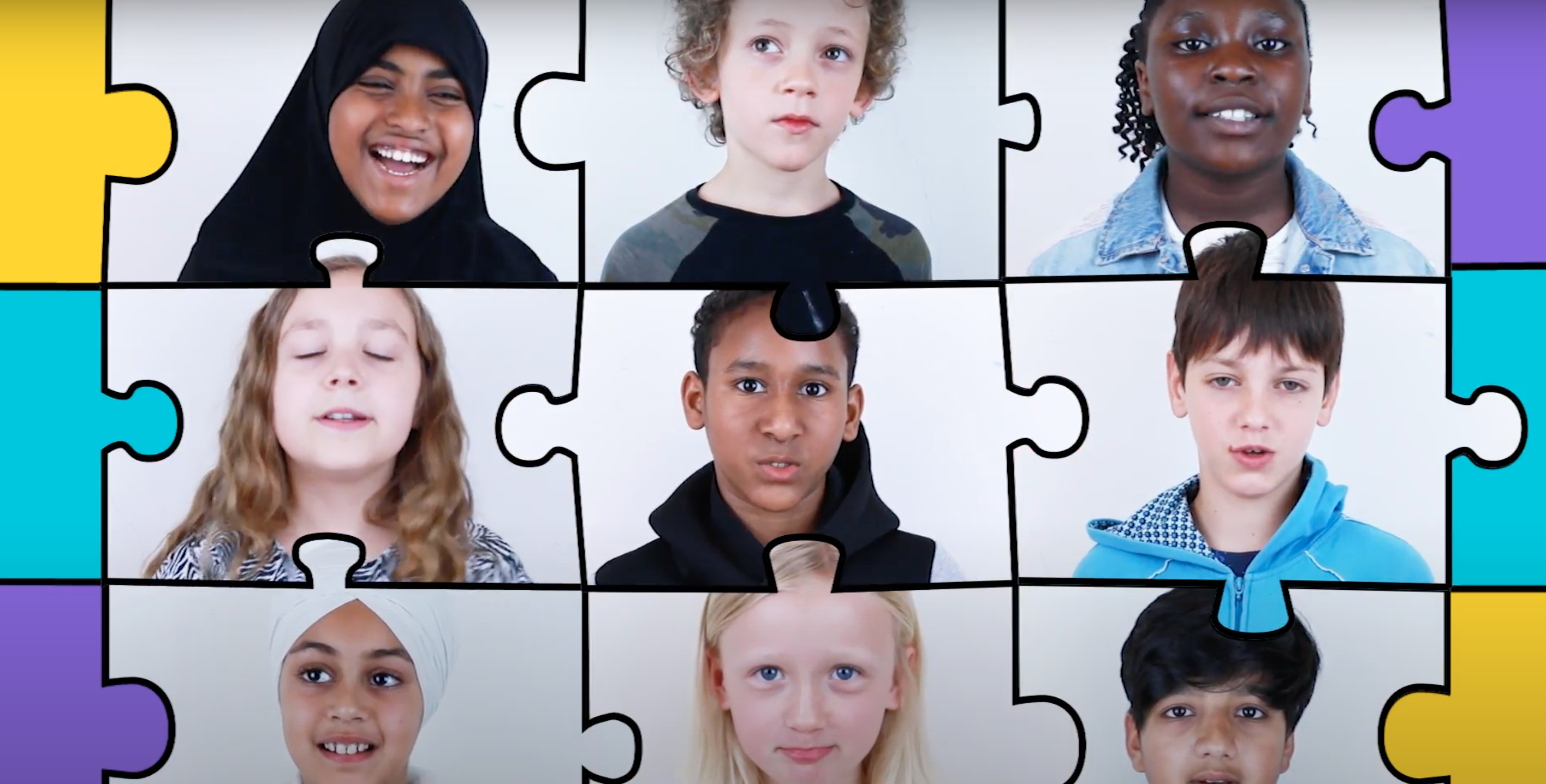 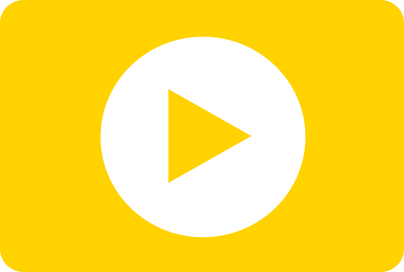 https://youtu.be/e8e7NRIk4AA
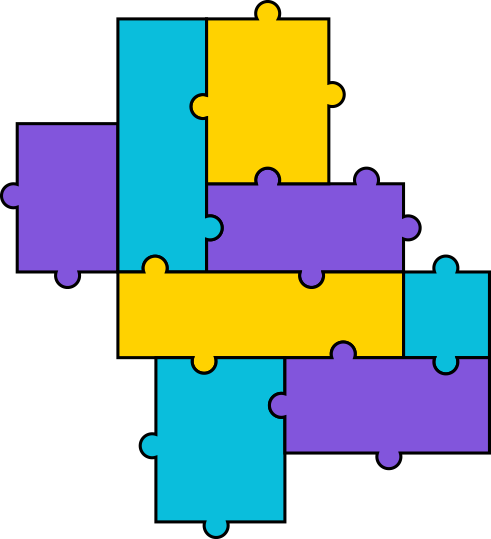 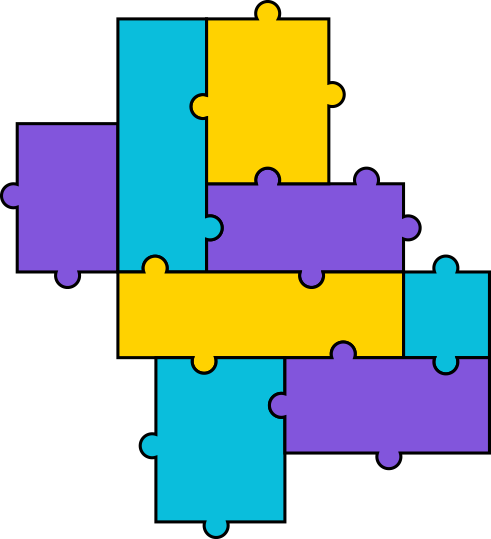 Thank you for watching-anti-bullyingalliance.org.uk
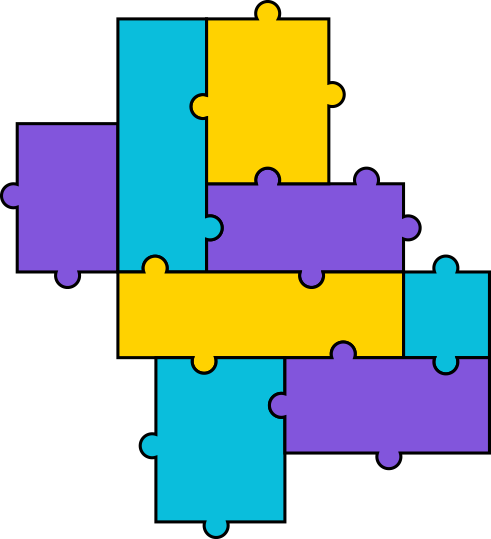 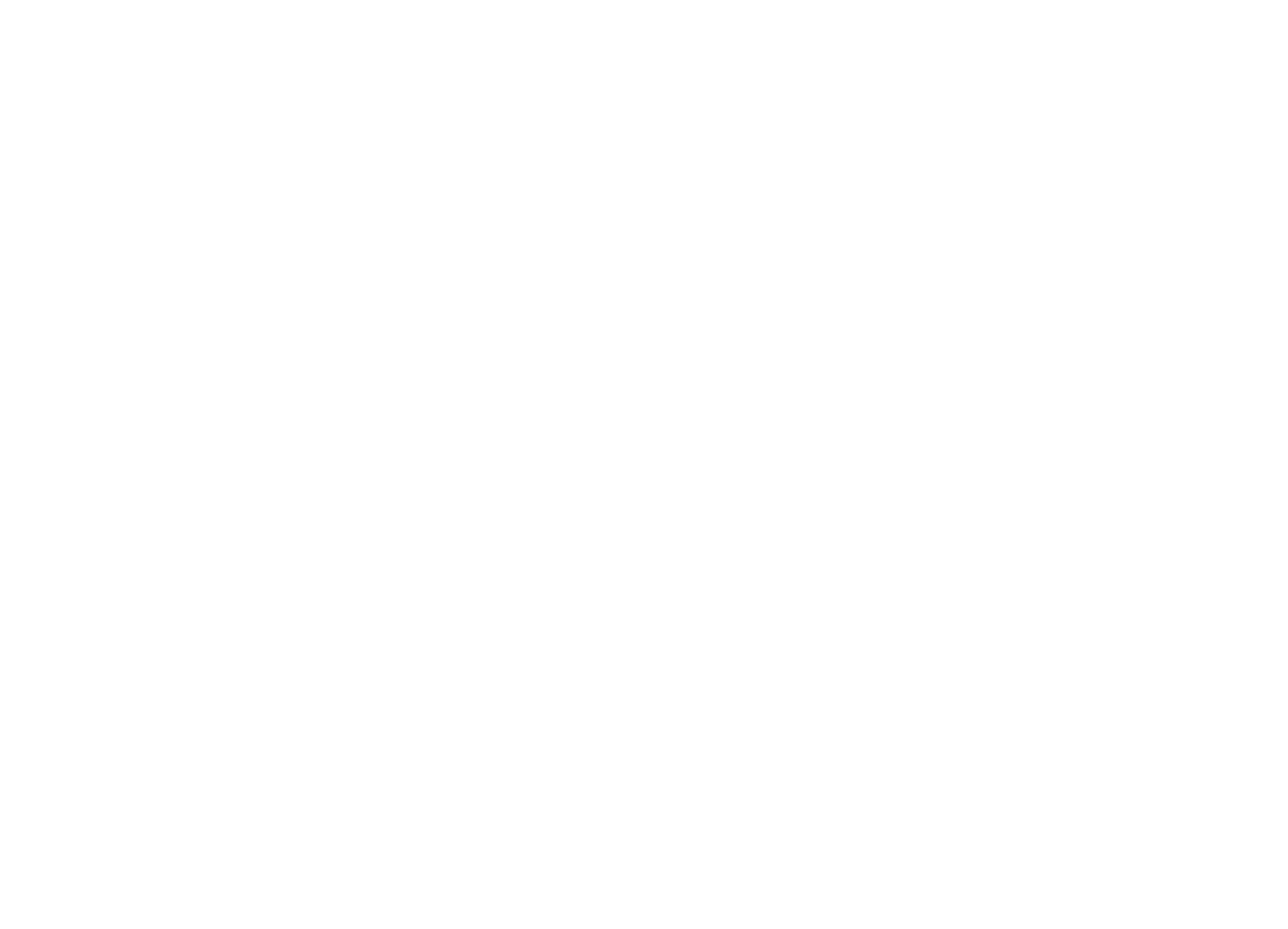 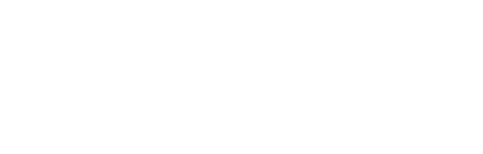